Riješi zadatke u radnoj bilježnici  na 54. i 55. str.
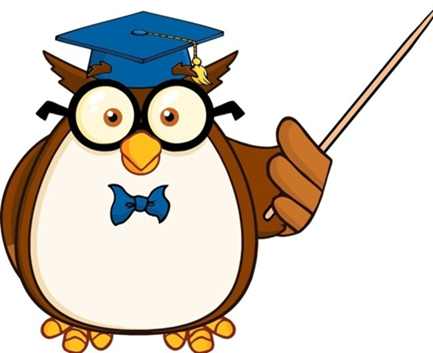